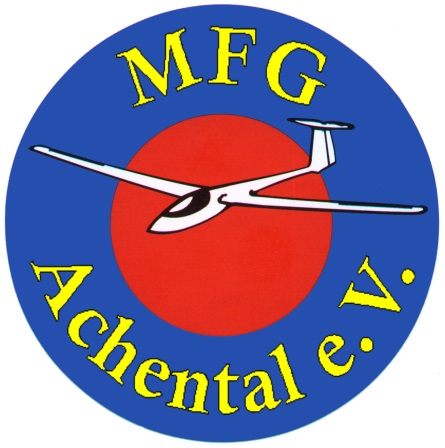 Fortbestand der MFG Achental e.V.
Mitgliederstand
66 Mitglieder
62 aktiv, 4 inaktiv
08.11.2018
MFG Achental e.V. Claus Eckert
Gesetzlicher Rahmen
Genehmigungsfreier Modellflug (LuftVO §21a)
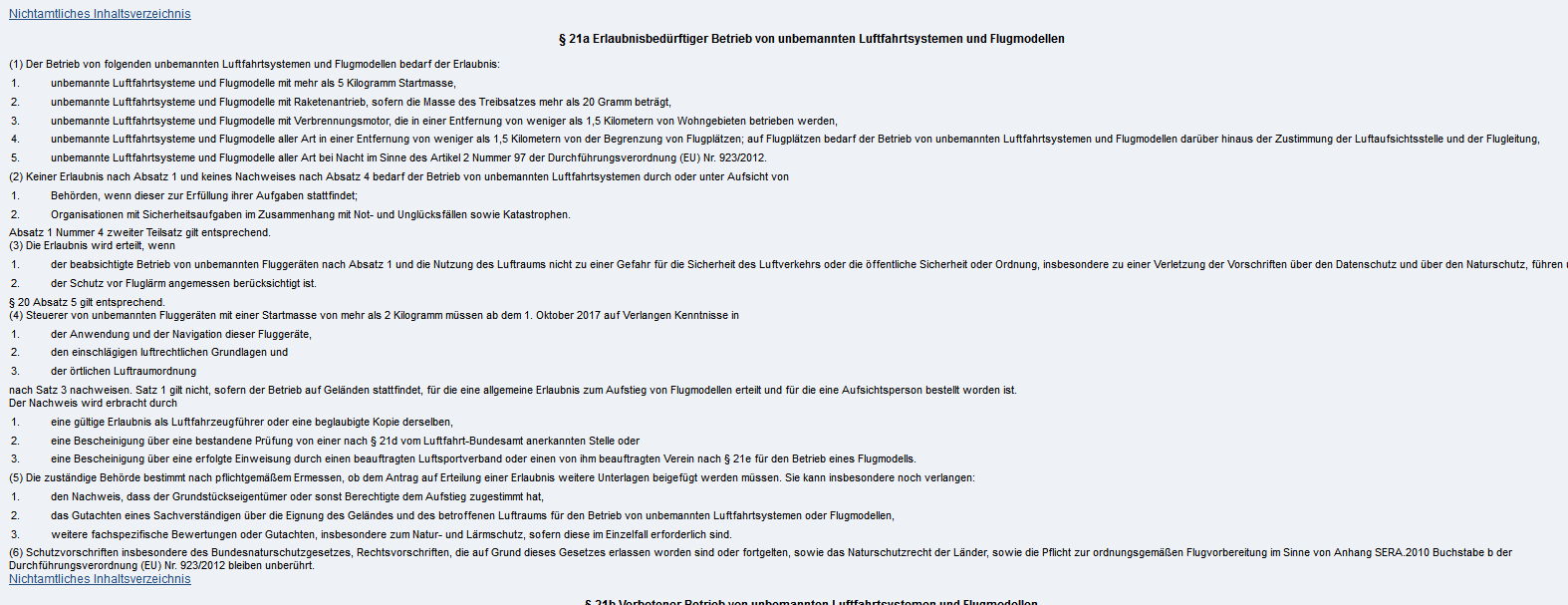 https://www.gesetze-im-internet.de/luftvo_2015/BJNR189410015.html
08.11.2018
MFG Achental e.V. Claus Eckert
Der Anruf…
Christine Dirscherl die Verpächterin unserer Start- und Landebahn hat uns Mitte August angerufen….
08.11.2018
MFG Achental e.V. Claus Eckert
Was nun?
Vorstandssitzung
Wenn wir nicht kaufen, kauft jemand anderes. Dann sind wir von dem Platz weg.

Beschlüsse: 
Wir kaufen das Grundstück. 
Geheimhaltung bis zur außerordentlichen Mitgliederversammlung. Damit keine andere Kaufinteressenten geweckt werden. Stichworte: Ausgleichsflächen, Landwirtschaftlicher Nutzgrund
08.11.2018
MFG Achental e.V. Claus Eckert
Worum geht es?
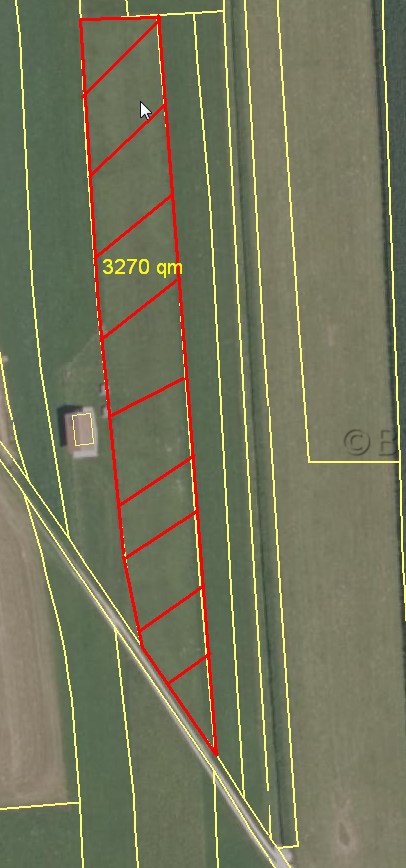 08.11.2018
MFG Achental e.V. Claus Eckert
Die Verhandlung
Matthias Aigner und Claus Eckert haben die Verhandlungen geführt.
Landwirtschaftlicher Nutzgrund liegt bei ca. 8-9.-€/qm
Bei Sportstätten ca. 16.-€/qm
Kaufpreis für das Grundstück 35.000.-€
Entsprechend 10,70 €/qm
08.11.2018
MFG Achental e.V. Claus Eckert
Die Finanzierung
Kosten gesamt ca. 37.000.-€ (Notar, Grunderwerbssteuer etc.)
Eigenkapital 10.000.-€
Finanzierungsbedarf 27.000.-€
BankangeboteKreissparkasse TS 2,44% Zinsen, Bürge + Grundschuld erforderlichRaiffeisen Volksbank Unterwössen1,9%, Grundschuld
08.11.2018
MFG Achental e.V. Claus Eckert
Finanzierung konkret
1,9% Zinsen
Variabler Zinssatz, jederzeit festschreibbar
Völlig freie Sondertilgungen
Grundschuldeintrag
Rückzahlung 100.-€/Monat
Ziel:Rückzahlung bis max. in 10 Jahren, wenn es geht wesentlich früher.
08.11.2018
MFG Achental e.V. Claus Eckert
Rückzahlung
Einnahmen aus VeranstaltungenChiemsee-Airshow, Ausstellungen, Beteiligung an Dorfveranstaltungen, etc. 
Unterstützung durch die Gemeinde/Landratsamt
Nutzung der Gemeinnützigkeit durch die Ausstellung von Spendenquittungen zur anteiligen Rückerstattung bei der Einkommenssteuer
08.11.2018
MFG Achental e.V. Claus Eckert
Jetzt geht es um Dich
Anschreiben an alle Mitglieder mit der Bitte um eine einmalige oder jährliche Spende.
Spendenquittung für das Finanzamt 
Wer vor dem 31.12.2018 eine Spende überweist oder einziehen lässt (Geldeingang Vereinskonto), erhält die Spendenquittung für die Einkommenssteuer-Erklärung 2018.
08.11.2018
MFG Achental e.V. Claus Eckert
Rückblick 2018
220 Volt-Versorgung
Chiemsee-Airshow 2018 
Grundstückskauf
08.11.2018
MFG Achental e.V. Claus Eckert
Ausblick
Mit dem Kauf des Grundstücks haben wir uns auf Jahrzehnte hinaus unsere Start- und Landebahn gesichert.
Mit der 220V-Stromversorgung haben wir uns neuen Komfort in der Hütte und der Ladestation gesichert. 
Jeder von uns ist jetzt in der Pflicht unseren Verein und den Zusammenhalt zu pflegen und zu fördern.
08.11.2018
MFG Achental e.V. Claus Eckert
Der große DANK
An die Vorstands- und Beirats-KollegenAlle haben beim Grundstückskauf an einem Strang und vor allem in die gleiche Richtung gezogen.Jeder hat seine Expertise, seine Erfahrung eingebracht.

Und vorab gleich ein Dank an alle Spender 
08.11.2018
MFG Achental e.V. Claus Eckert
Fortbestand der MFG Achental e.V.?
Es geht weiter….  immer weiter…. immer weiter…immer weiter…. immer weiter…immer weiter…. immer weiter…immer weiter…. immer weiter…
08.11.2018
MFG Achental e.V. Claus Eckert
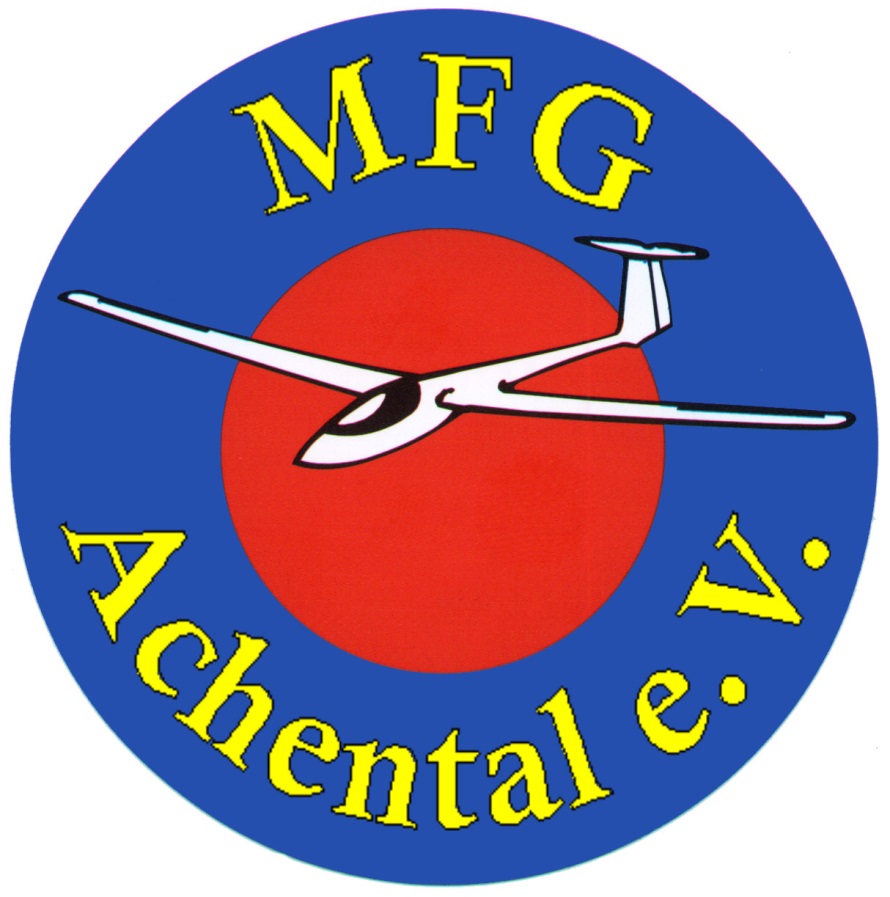 Vielen Dank für Eure Aufmerksamkeit
08.11.2018
MFG Achental e.V. Claus Eckert